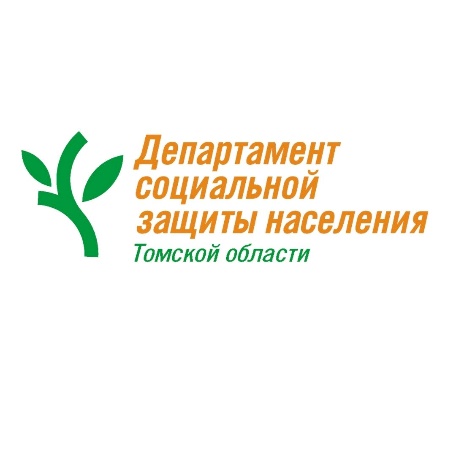 Субсидия на газификацию жилого помещения
Кто имеет право

Граждане, заключившие после 31 декабря 2023 года договор с газораспределительной организацией на догазификацию либо дополнительное соглашение к заключенному до 31 декабря 2023 года такому договору, из числа следующих категорий:
1) ветераны Великой Отечественной войны;
2) ветераны боевых действий;
3) инвалиды Великой Отечественной войны и инвалиды боевых действий (далее – инвалиды войны);
4) члены семей погибших (умерших) инвалидов войны, участников Великой Отечественной войны, ветеранов боевых действий;
5) участники специальной военной операции и члены их семей (супруги, несовершеннолетние дети, родители);
6) инвалиды первой группы и лица, осуществляющие уход за детьми-инвалидами;
7) многодетные семьи, имеющие трех и более детей, до достижения старшим ребенком возраста 18 лет или возраста 23 лет при условии его обучения в организации, осуществляющей образовательную деятельность, по очной форме обучения;
8) малоимущие граждане, в том числе малоимущие семьи с детьми (среднедушевой доход меньше величины прожиточного минимума на душу населения по группам территорий Томской области).

           Указанные категории граждан также    имеют право воспользоваться сертификатом на газификацию жилого помещения.
Размер субсидии
        
Размер субсидии составляет 100 тысяч рублей, но не более фактических расходов гражданина. Перечисление субсидии осуществляется на счет газораспределительной организации.
       Средства субсидии  направляются:
-  на проведение работ внутри границ земельного участка гражданина;
- на покупку и установку газоиспользующего оборудования, произведенного на территории Российской Федерации.
Социальная поддержка льготных категорий граждан на газификацию жилого помещения
Как получить субсидию
Шаг 1
Обратиться в клиентский отдел ООО «Газпром газораспределение Томск» по месту жительства  для заключения договора о предоставлении услуг по догазификации либо дополнительного соглашения к договору.
 
Шаг 2
Обратиться в Центр социальной поддержки населения по месту жительства либо в территориальный отдел Томского областного  многофункционального центра по предоставлению государственных и муниципальных услуг для предоставления субсидии.
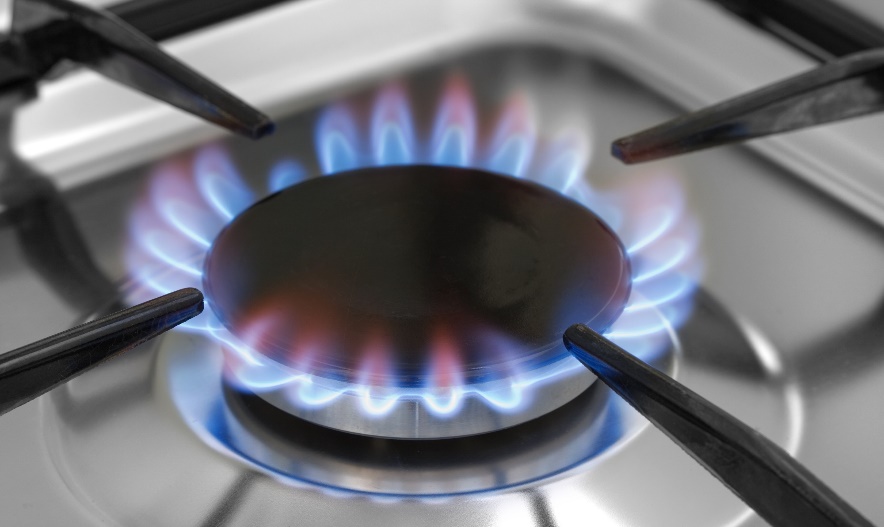 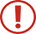 На газификацию жилья предусмотрены следующие меры социальной поддержки

 Сертификат на газификацию жилого помещения

 Субсидия на приобретение и установку газоиспользующего оборудования  и проведение работ внутри земельного участка
- лицам, награжденным знаками «Жителю блокадного Ленинграда», «Житель осажденного Севастополя», "Житель осажденного Сталинграда"

 членам семей погибших (умерших) инвалидов Великой Отечественной войны, участников Великой Отечественной войны, инвалидов боевых действий, ветеранов боевых действий

 многодетным семьям, имеющим трех и более детей, до достижения старшим ребенком возраста 18 лет или возраста 23 лет при условии его обучения в организации, осуществляющей образовательную деятельность, по очной форме обучения

 детям-инвалидам, родителям (законным представителям) детей-инвалидов
Томский областной многофункциональный 
центр по предоставлению государственных 
и муниципальных услуг 
Телефоны 8-800-350-08-50 
сайт: md.tomsk.ru
Распорядиться средствами сертификата  следует  не позднее трех лет с даты его выдачи 

            Для получения единовременной денежной компенсации  по сертификату на возмещение произведенных расходов на газификацию жилого помещения необходимо обращаться в Центры социальной поддержки населения по месту жительства.
Сертификат на газификацию жилого помещения

Предоставляется номиналом 50, 70 или    100 тысяч рублей  в зависимости от дохода семьи
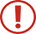 Без учета среднедушевого дохода семьи сертификат номиналом 100 тысяч рублей предоставляется: 

- участникам и инвалидам Великой Отечественной войны;
 ветеранам  и инвалидам боевых действий

 бывшим несовершеннолетним узникам концлагерей, гетто, других мест принудительного содержания, созданных фашистами и их союзниками в период Второй мировой войны
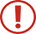 Для получения сертификата необходимо обращаться в территориальные отделы Томского областного многофункционального центра по предоставлению государственных и муниципальных услуг в период действия договора о подключении или не позднее 6 месяцев с даты подписания акта о подключении.
Департамент социальной защиты 
населения  Томской области 
Телефон  8 (3822) 602-799 

Подробная информация о социальной поддержке при газификации жилья и список документов размещены на сайте: dszn.tomsk.gov.ru